DIAGNÓSTICO A PRIMERA VISTA
Alumna: Valeria Riquelme Primo
Hospital: HGUA
Servicio: Neumología
Imagen aprobada por: Doctor Juan Gil
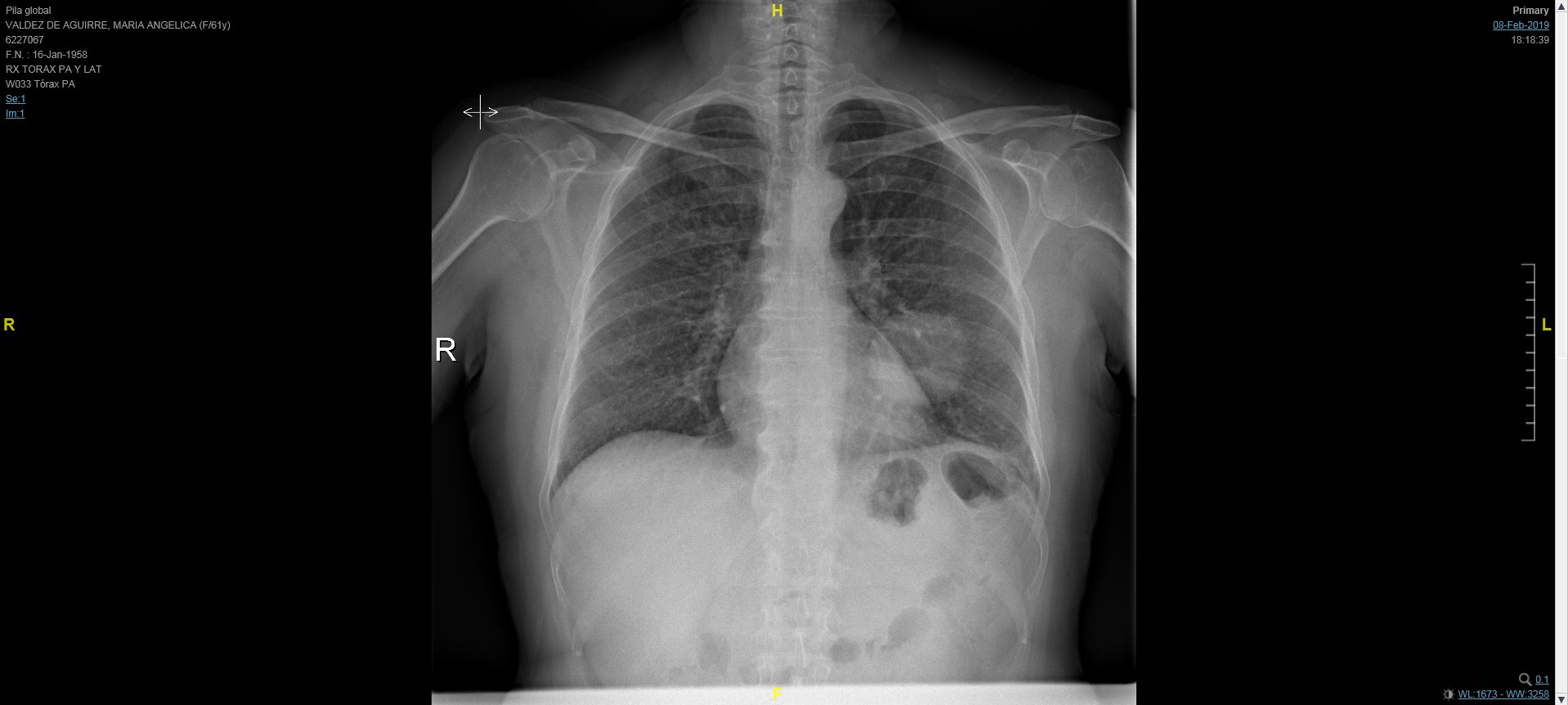 Mujer de 61 años fumadora de 60 años-paquete. Refiere clínica de disnea y trabajo respiratorio. También refiere pérdida de peso, anorexia y astenia de varios meses de evolución.
Dx: Masa pulmonar en lóbulo inferior izquierdo.